Труд и быт односельчан в годыВеликой Отечественной войны
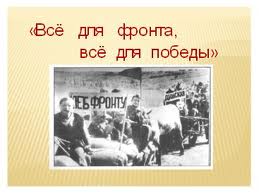 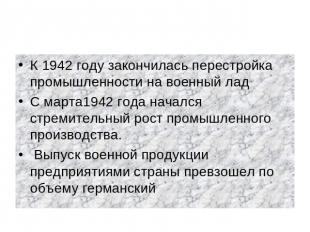 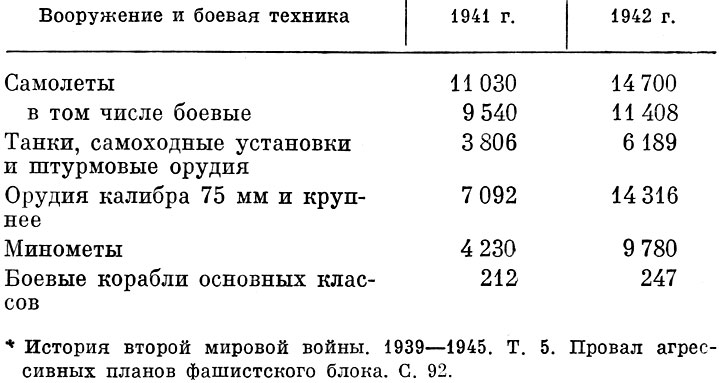 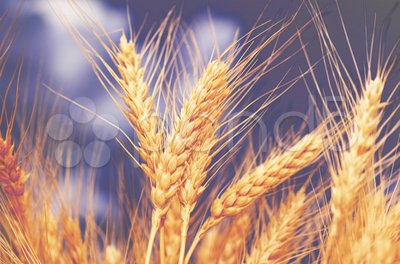 4 ГПЗ . Оборонное производство сделало Куйбышев центром подшипниковой промышленности страны. Заводы обеспечивали бесперебойное снабжение подшипниками всех предприятий авиационного профиля, танковых заводов
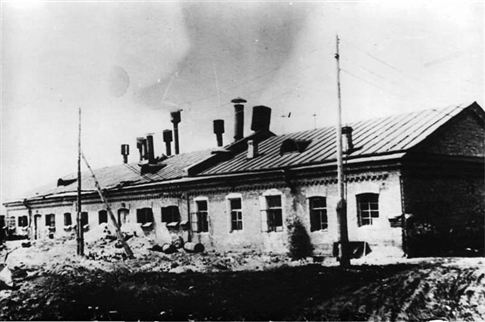 В Куйбышеве были собраны 32 из 38 тыс. штурмовиков Ил-2, выпущенных в годы войны
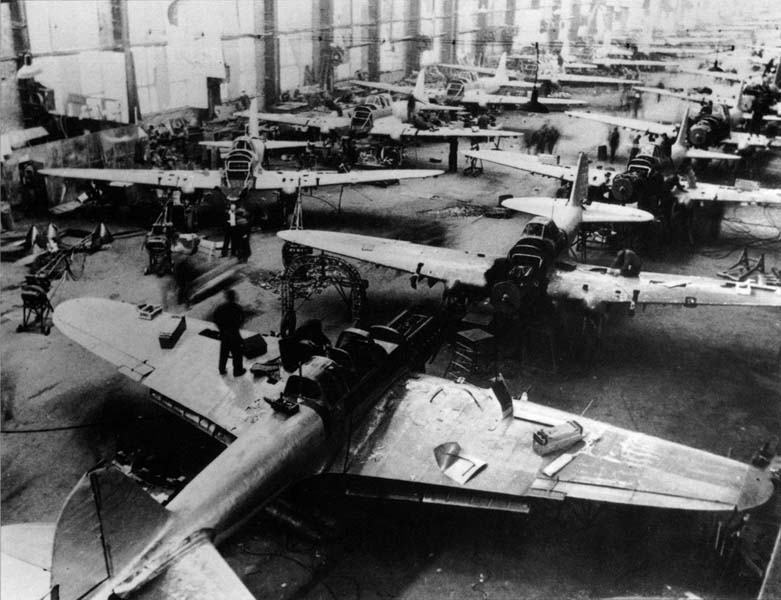 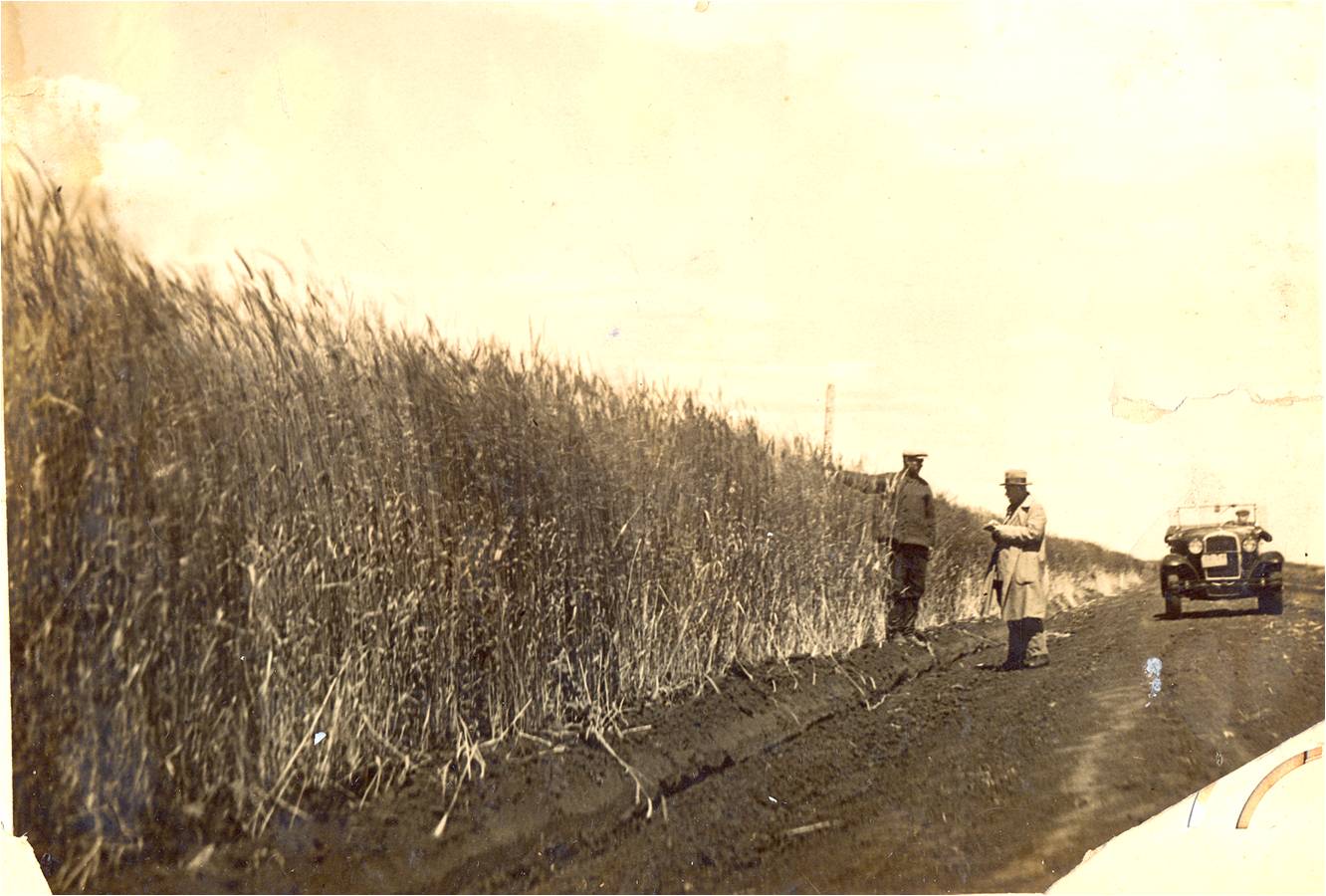 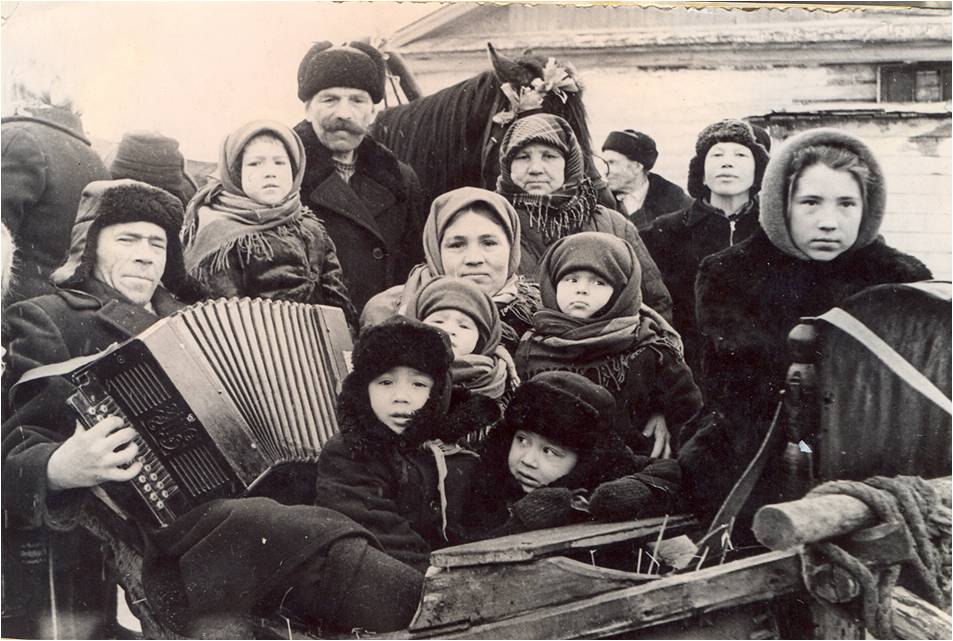 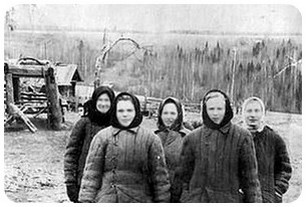 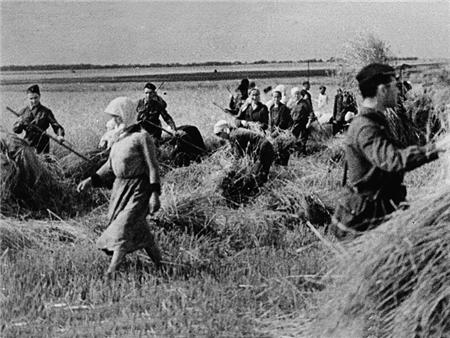 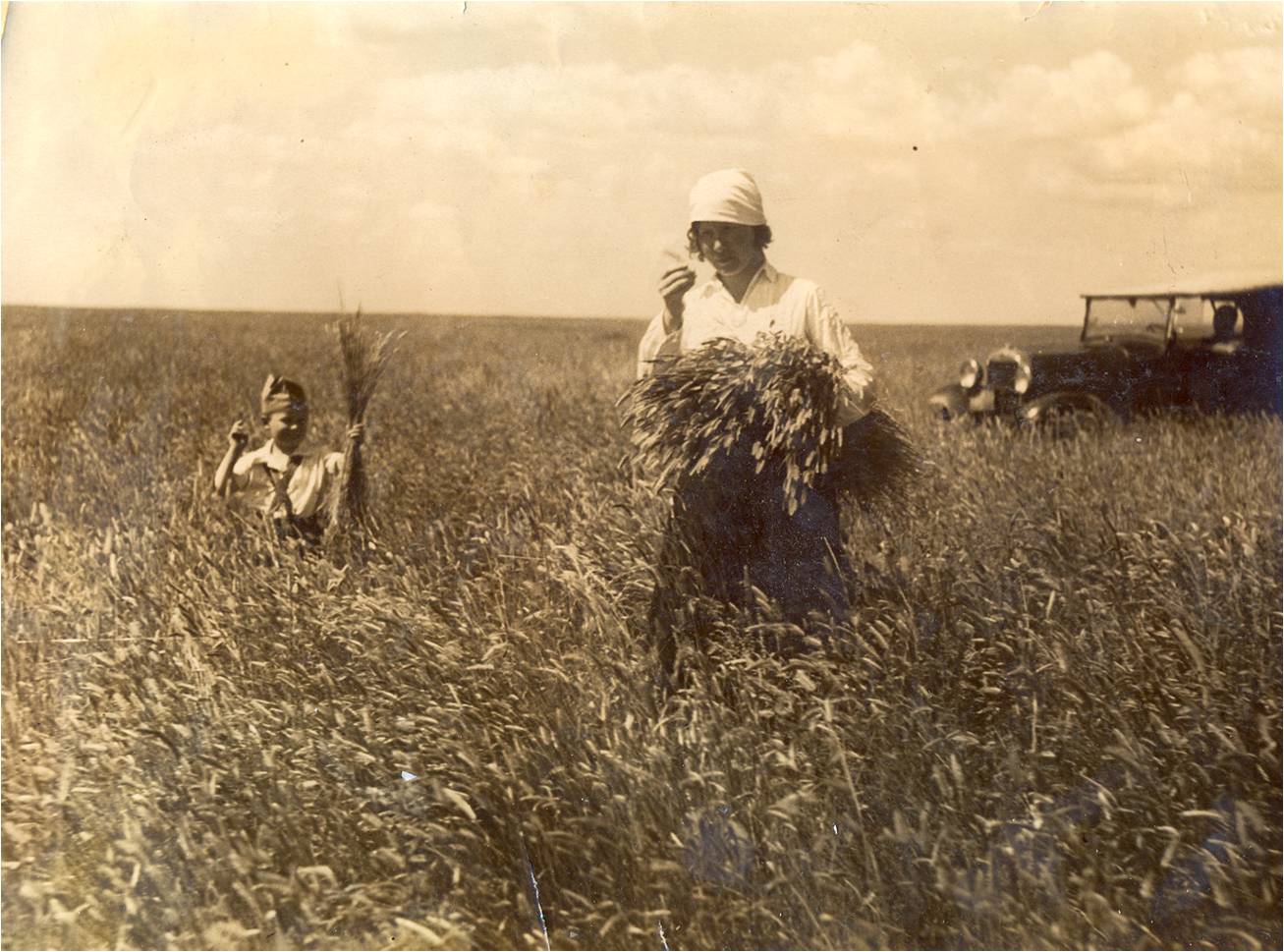 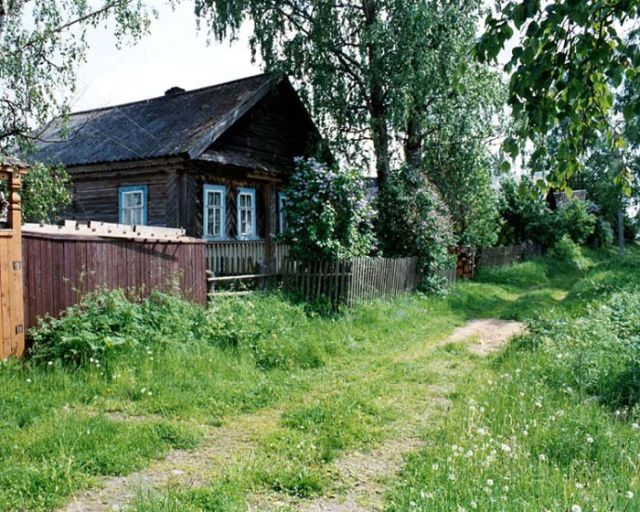